Fast Augmentation Algorithms for Network Kernel Density Visualization
(Edison) Tsz Nam Chan1,	Zhe Li2, 	Leong Hou U3,
Jianliang Xu1,		Reynold Cheng4
1Hong Kong Baptist University	2Hong Kong Polytechnic University 
3University of Macau	            4University of Hong Kong
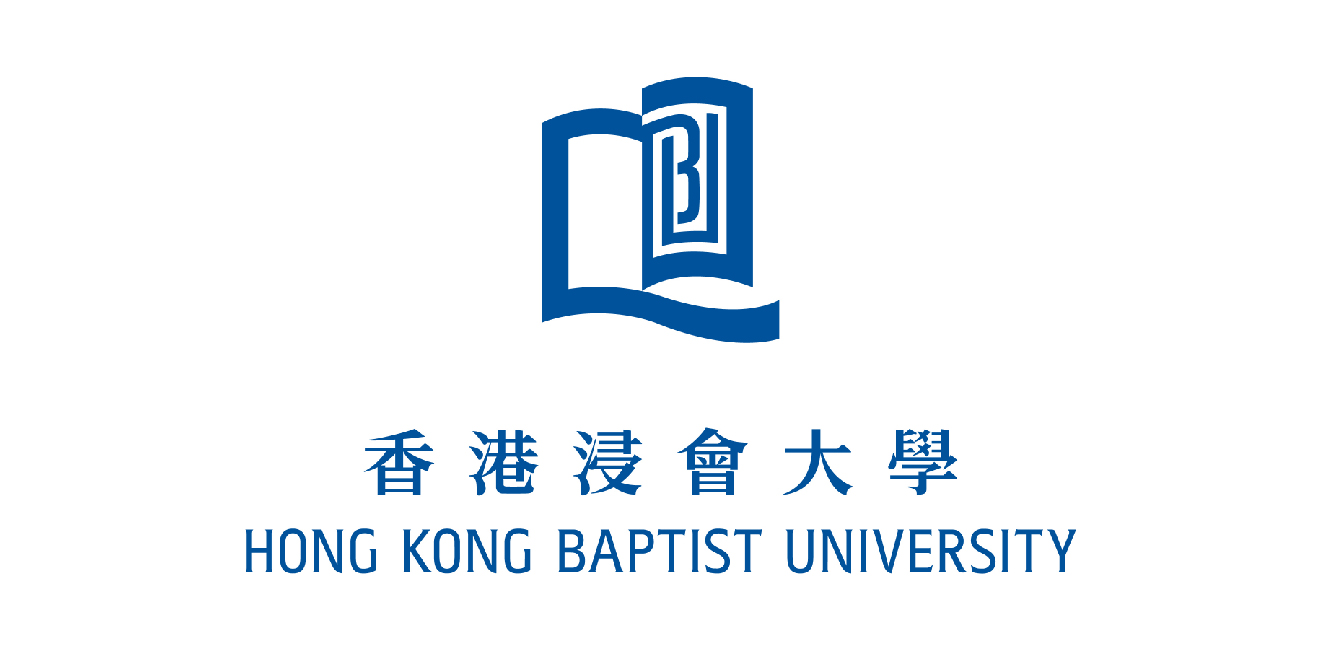 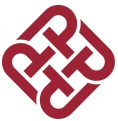 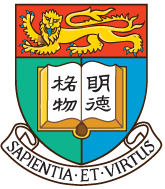 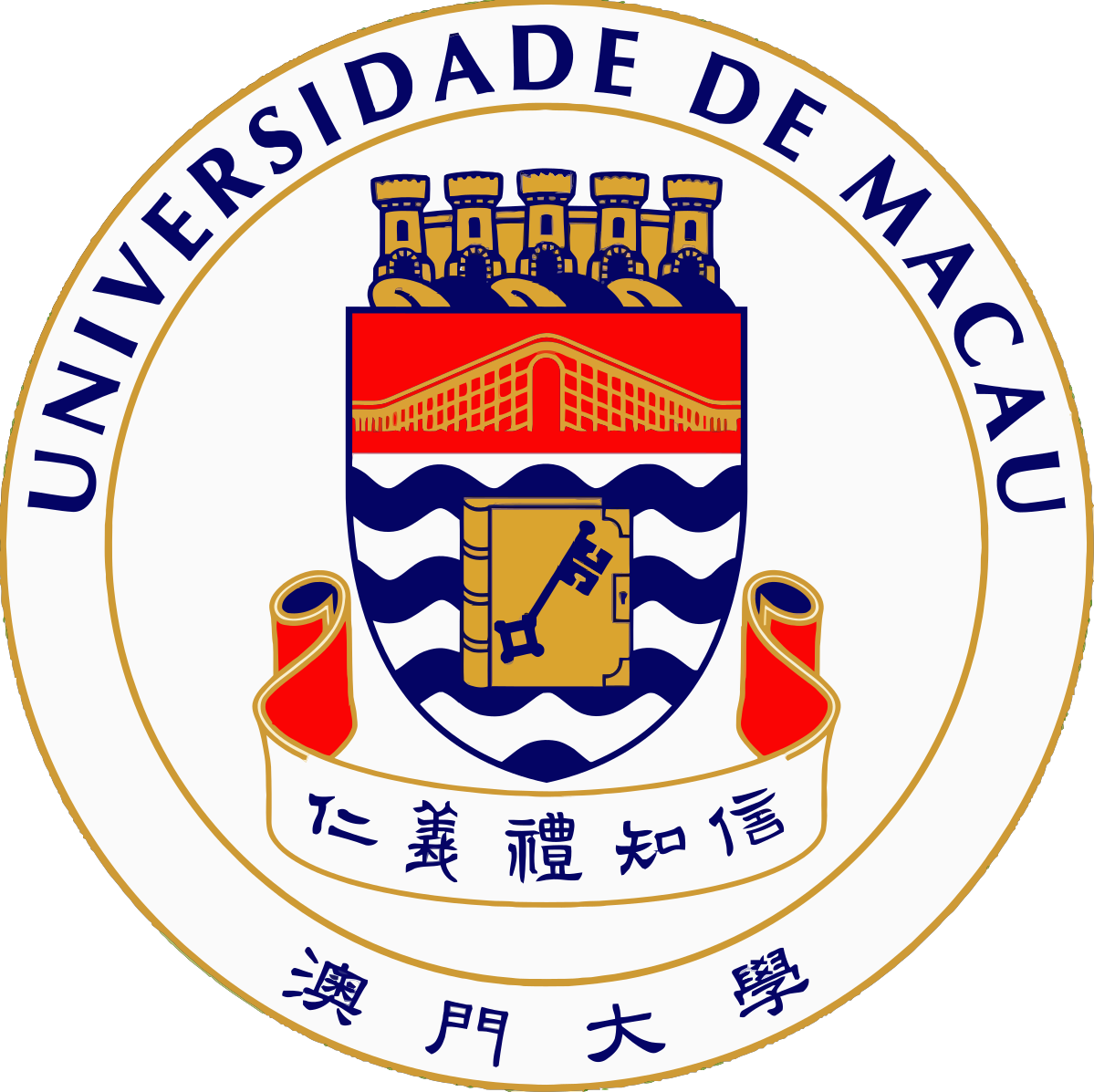 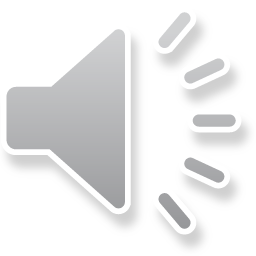 1
What is Kernel Density Visualization (KDV)?
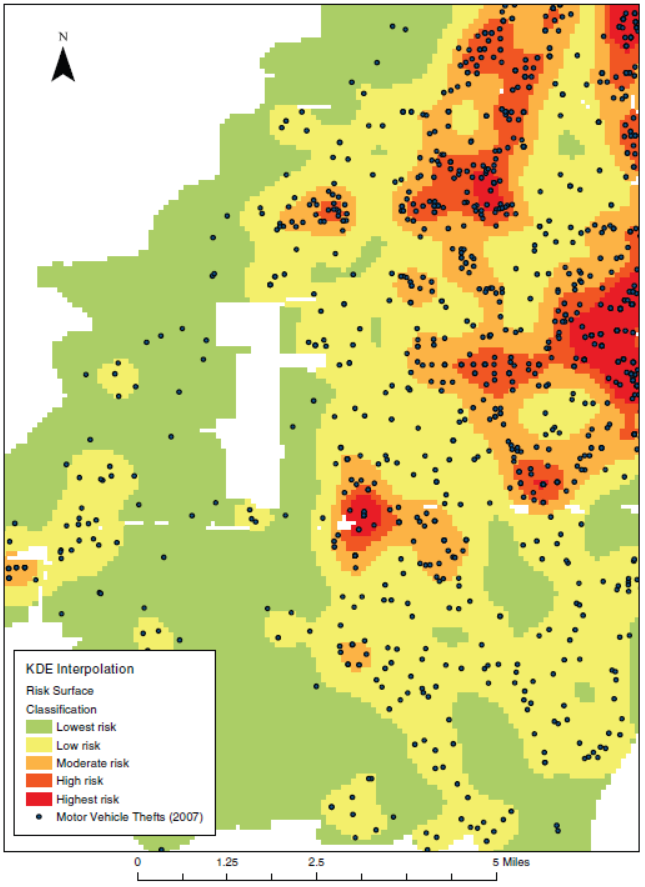 weighting
Euclidean distance
2D pixel
otherwise
dataset
constant
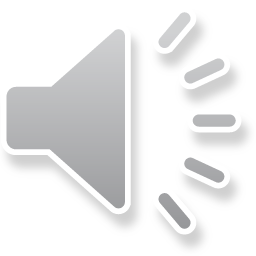 2
[1] T. Hart and P. Zandbergen “Kernel density estimation and hotspot mapping Examining the influence of interpolation method, grid cell size, and bandwidth on crime forecasting”, International Journal of Police Strategies and Management 2014
Why KDV?
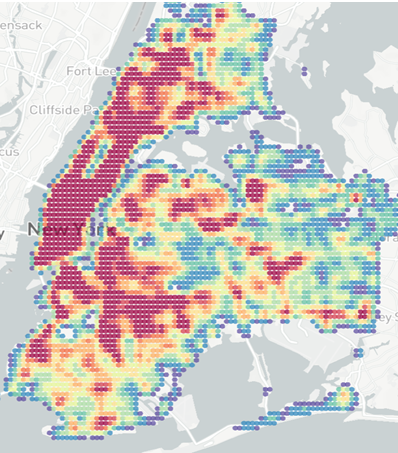 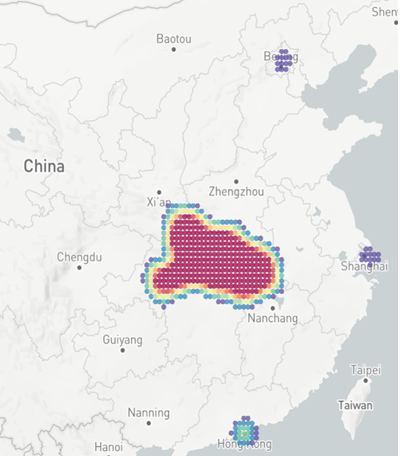 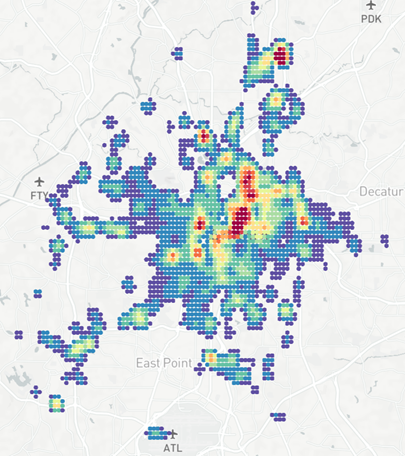 Traffic accident hotspot detection
COVID-19 hotspot detection
Crime hotspot detection
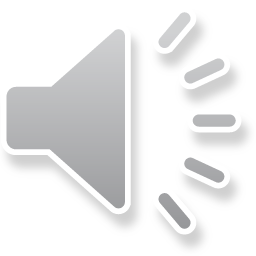 3
[1] T. N. Chan, P. L. Ip, L. H. U, W. H. Tong, S. Mittal, Y. Li and R. Cheng. “KDV-Explorer: A Near Real-Time Kernel Density Visualization System for Spatial Analysis” PVLDB 2021 (demo track)
Weakness of KDV
KDV ignores the road network
Can overestimate the density value of some regions (e.g., q2)




Cannot correctly identify which road segments are the hotspot. [1]
q2
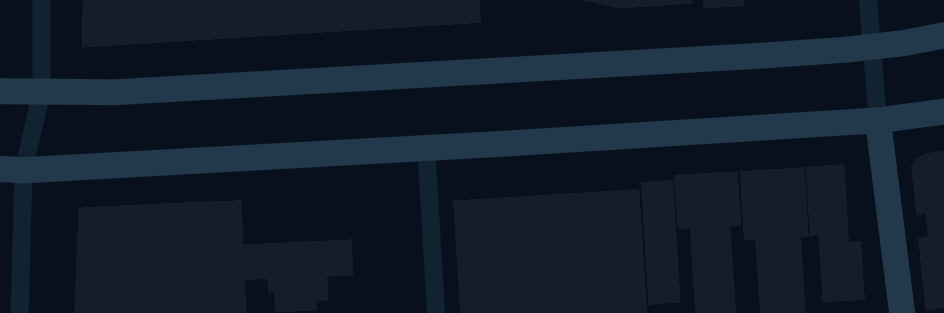 Road 1
q1
Road 2
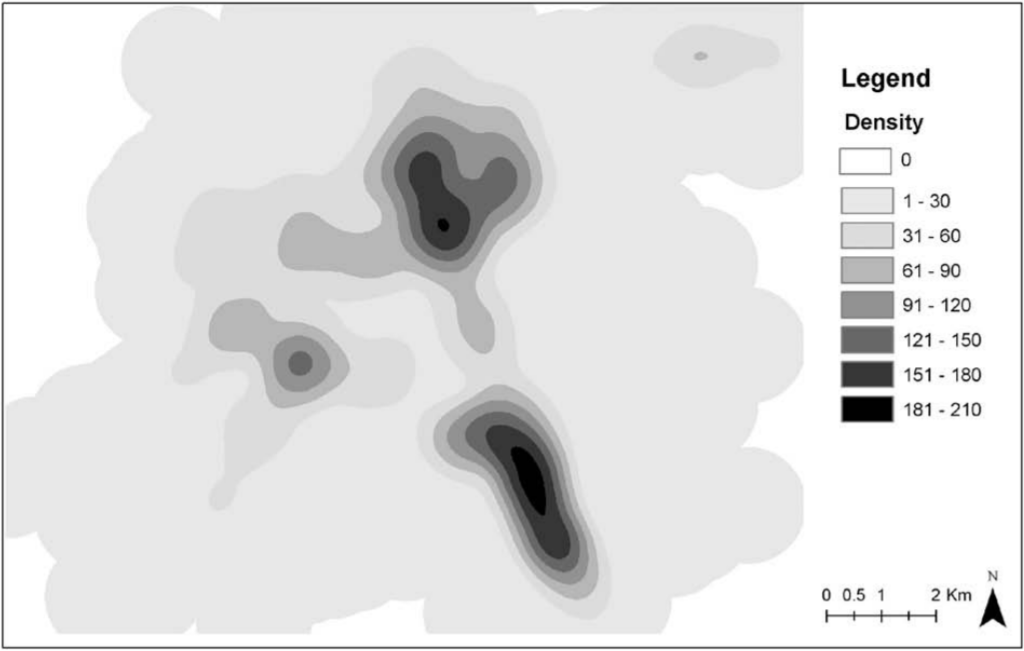 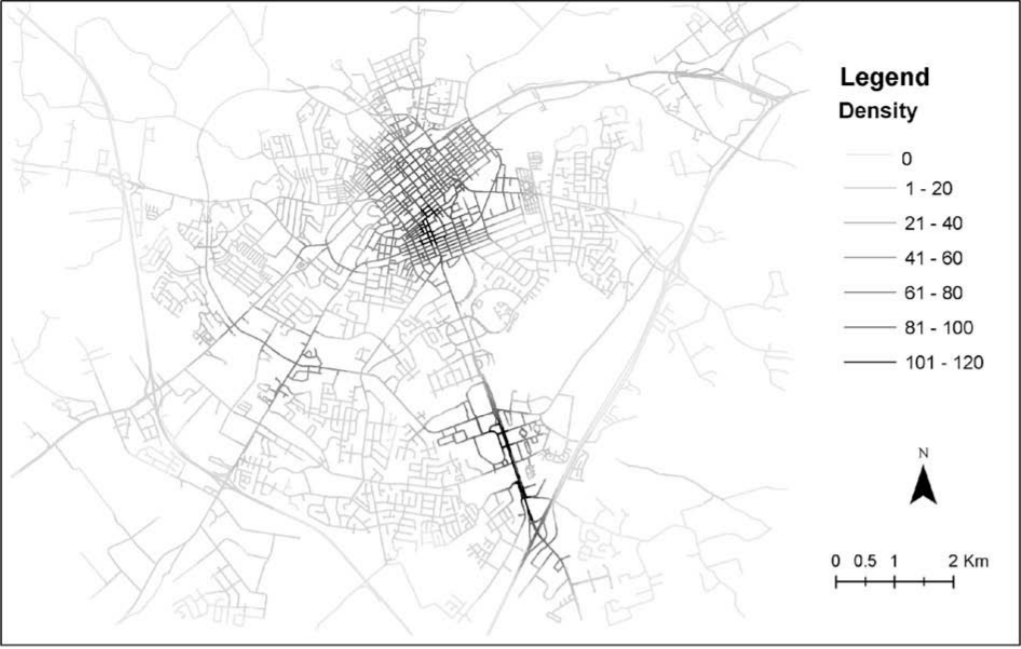 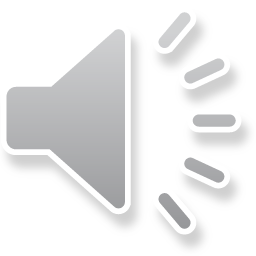 Kernel Density Visualization (KDV)
Network Kernel Density Visualization (NKDV)
4
[1] Z. Xie and J. Yan. Kernel density estimation of traffic accidents in a network space. Computers, Environment and Urban Systems, 32(5):396 – 406, 2008.
Network Kernel Density Visualization (NKDV)
weighting
shortest path distance
lixel
otherwise
dataset
constant
q2
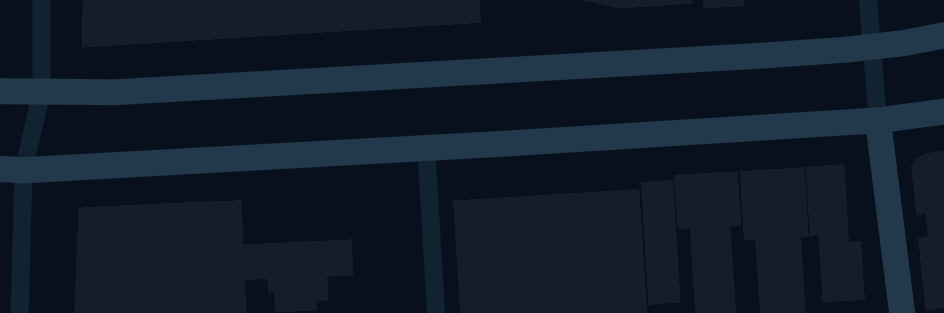 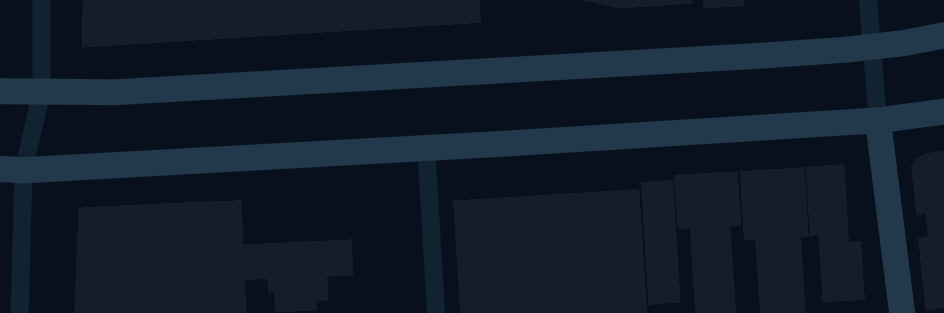 Road 1
Road 1
q1
q1
q
Road 2
Road 2
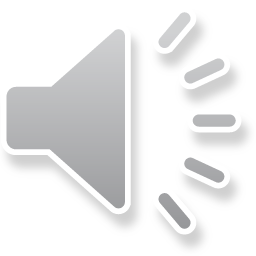 5
Can overcome the weakness of KDV 
NKDV is Slow 
Moradi et al. [1]: “...the shortest-path distance can be used as an alternative to the Euclidean one, and since this distance strongly depends on the structure of the linear network, it adds a point of difficulty to the computation. Hence, having efficient approaches to analyze spatial point patterns on linear networks is a welcome issue.”
Yu et al. [2]: “Previous implements on network kernel density estimation have so far been done, but due to the computational complexity of the shortest-path distance calculating, these methods all tend to be very time consuming, especially for large datasets.”
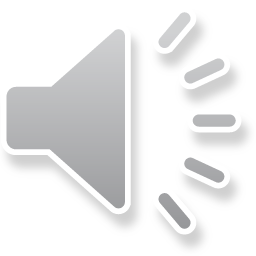 [1] M. M. Moradi, F. J. Rodríguez-Cortés, and J. Mateu. On kernel-based intensity estimation of spatial point patterns on linear networks. Journal of Computational and Graphical Statistics, 27(2):302–311, 2018.
[2] W. Yu, T. Ai, and S. Shao. The analysis and delimitation of central business district using network kernel density estimation. Journal of Transport Geography, 45:32–47, 2015.
6
Our Contributions
Time-complexity-optimized algorithms for generating exact NKDV 
Achieve at least 5 – 10x speedup, compared with the state-of-the-art methods 
Negligible space overhead 
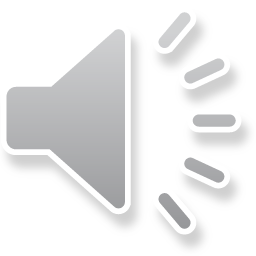 7
State-of-the-art Solutions
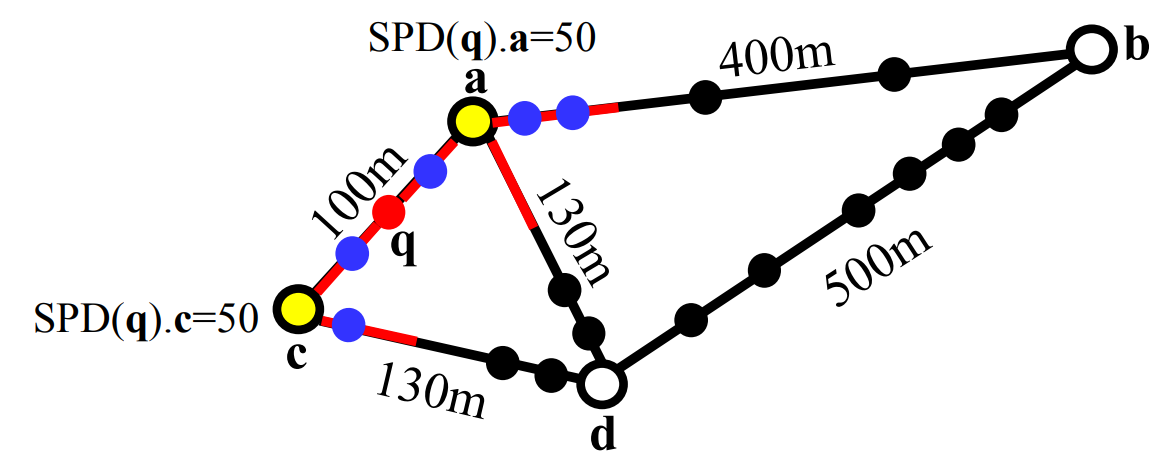 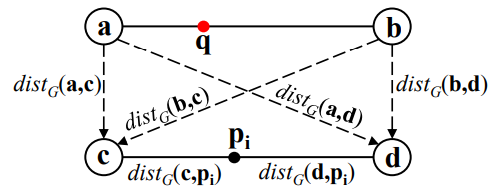 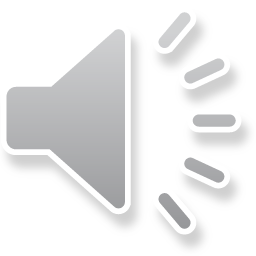 8
Our Solution: Aggregate Distance Augmentation (ADA)
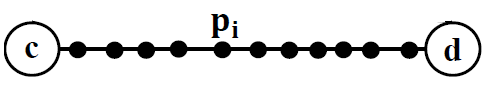 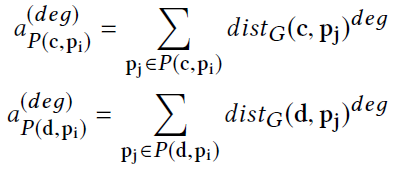 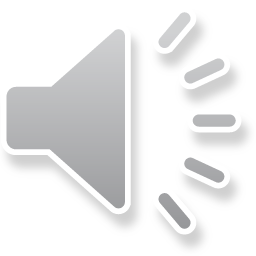 9
ADA is better than the SOTA
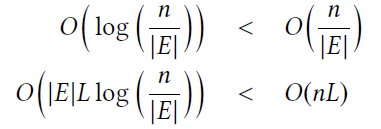 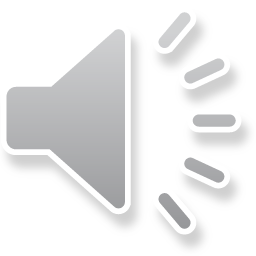 10
Datasets and Experimental Results
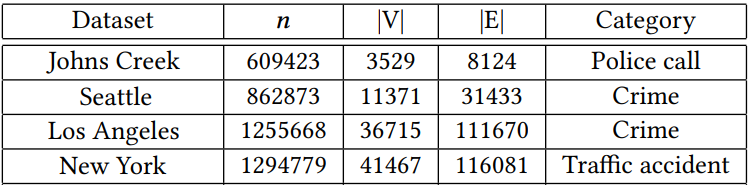 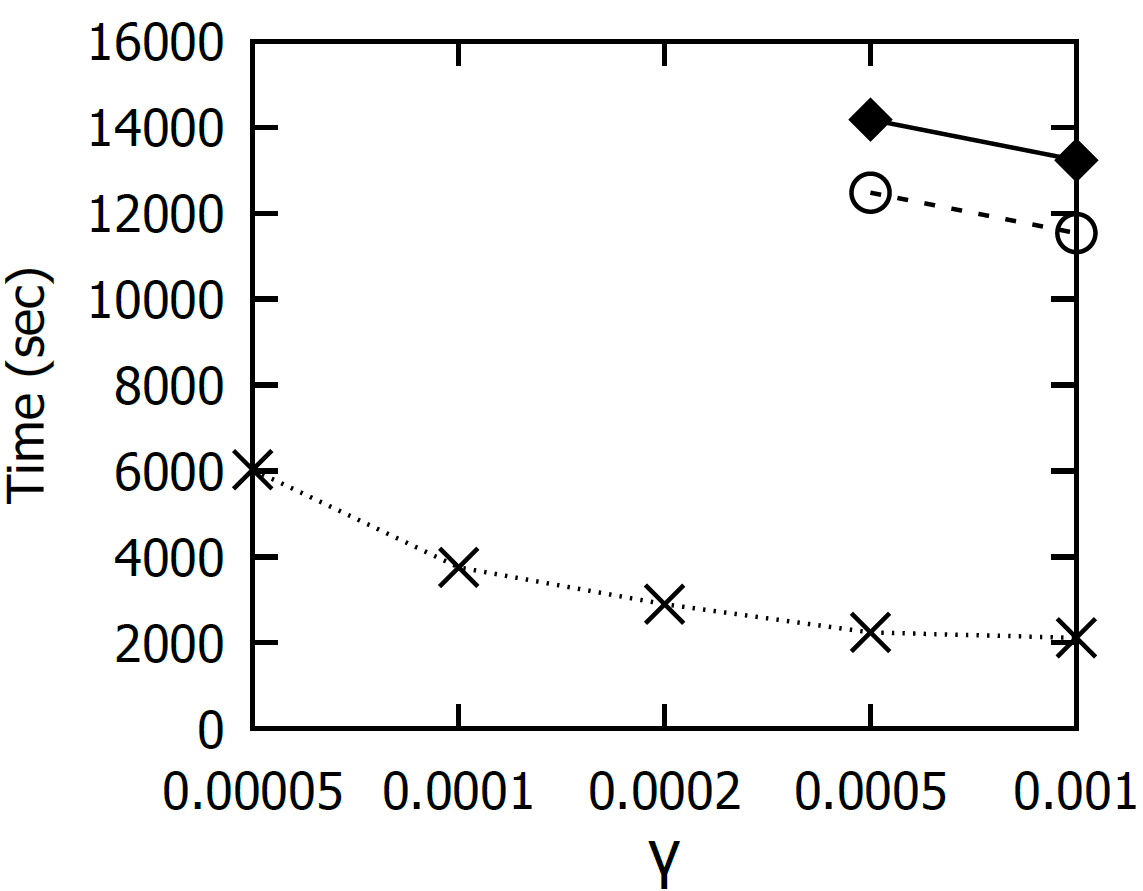 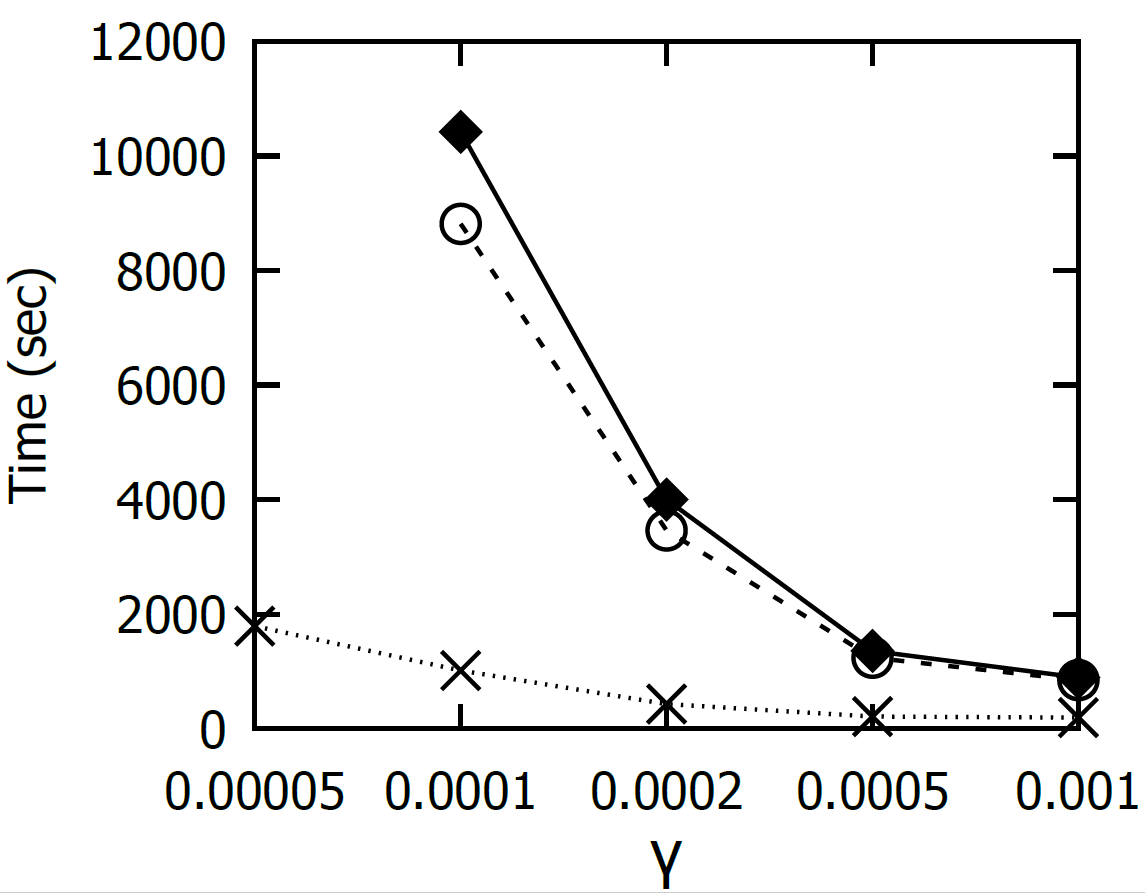 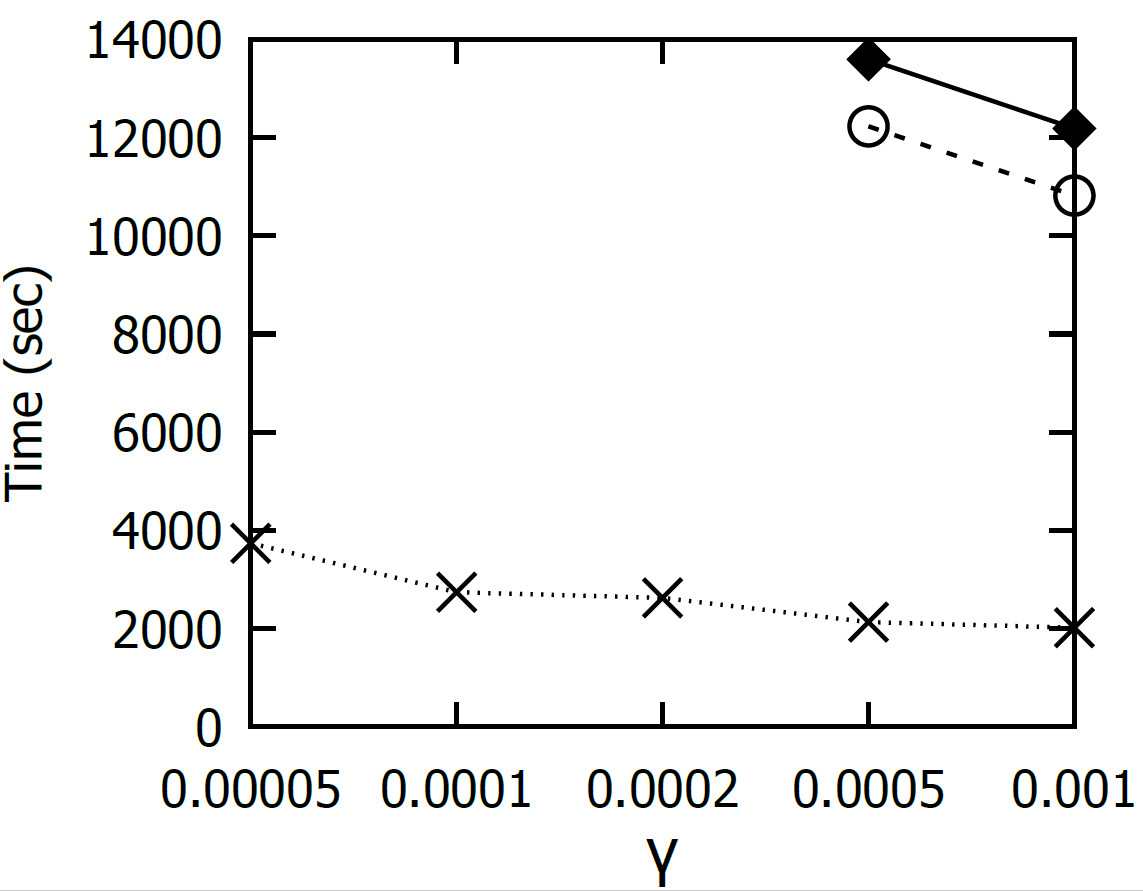 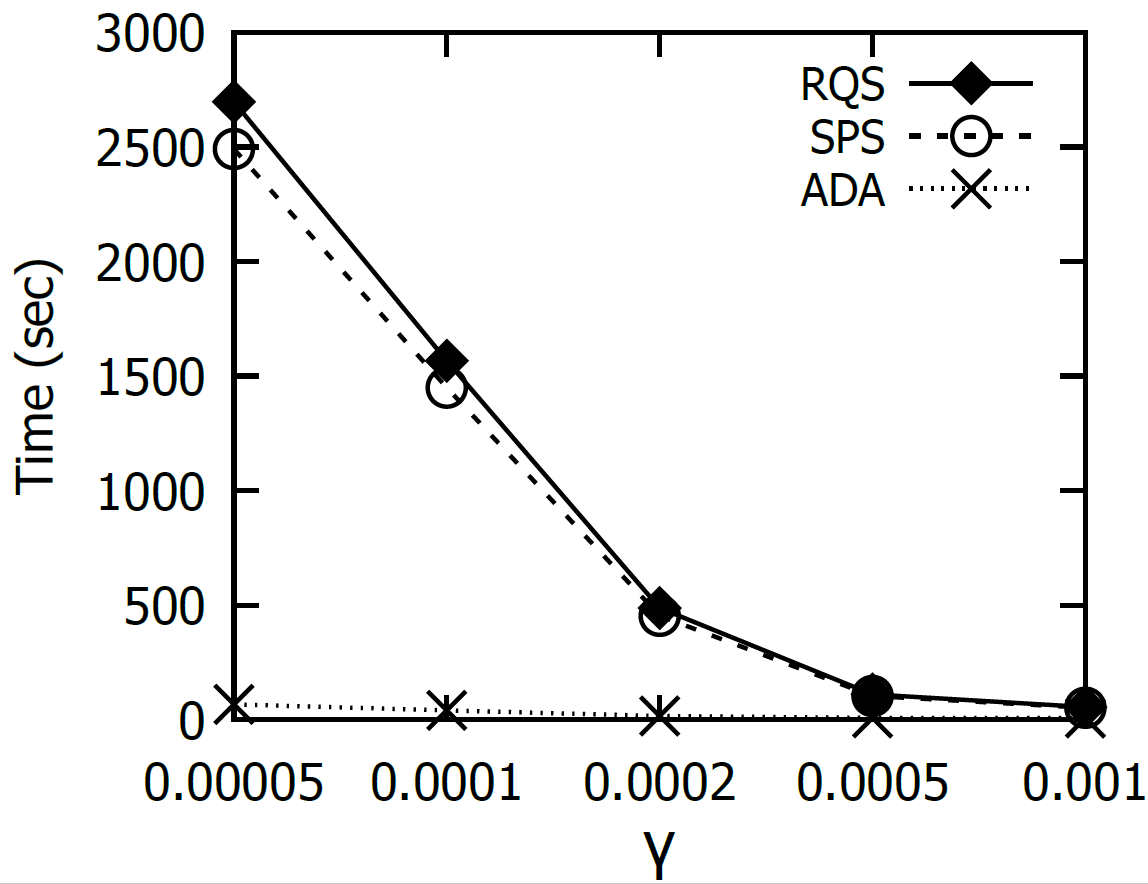 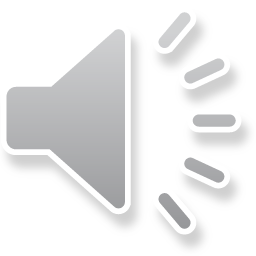 Johns Creek
Seattle
Los Angeles
New York
11
Conclusion and Future Work
Conclusion:
Develop efficient algorithms that can reduce the worst-case time complexity for generating NKDV
Achieve at least 5-10x speedup, compared with the state-of-the-art solutions
Future Work:
Develop parallel version of our algorithms to further improve the efficiency for generating NKDV
Develop efficient algorithms for spatial-temporal network kernel density visualization (STNKDV)
Develop efficient algorithms for other important GIS operations
Develop the plugin, which integrates the efficient algorithms of important GIS operations (e.g., NKDV), for QGIS and ArcGIS (like SANET [1])
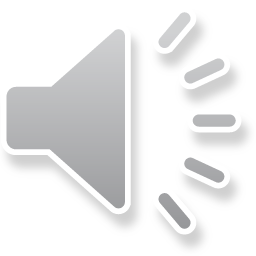 12
[1] SANET. http://sanet.csis.u-tokyo.ac.jp/